Operating System Principles:Memory Management – Swapping, Paging, and Virtual MemoryCS 111Operating Systems Harry Xu
Outline
Swapping
Paging
Virtual memory
Swapping
What if we don’t have enough RAM?
To handle all processes’ memory needs
Perhaps even to handle one process
Maybe we can keep some of their memory somewhere other than RAM
Where?
Maybe on a disk
Of course, you can’t directly use code or data on a disk . . .
Swapping To Disk
An obvious strategy to increase effective memory size
When a process yields, copy its memory to disk
When it is scheduled, copy it back
If we have relocation hardware, we can put the memory in different RAM locations
Each process could see a memory space as big as the total amount of RAM
Downsides To Simple Swapping
If we actually move everything out, the costs of a context switch are very high
Copy all of RAM out to disk
And then copy other stuff from disk to RAM
Before the newly scheduled process can do anything
We’re still limiting processes to the amount of RAM we actually have
Paging
What is paging?
What problem does it solve?
How does it do so?
Paged address translation
Paging and fragmentation
Paging memory management units
Segmentation Revisited
Segment relocation solved the relocation problem for us
It used base registers to compute a physical address from a virtual address
Allowing us to move data around in physical memory
By only updating the base register
It did nothing about external fragmentation
 Because segments are still required to be contiguous
We need to eliminate the “contiguity requirement”
The Paging Approach
Divide physical memory into units of a single fixed size
A pretty small one, like 1-4K bytes or words
Typically called a page frame
Treat the virtual address space in the same way
For each virtual address space page, store its data in one physical address page frame
Use some magic per-page translation mechanism to convert virtual to physical pages
Paged Address Translation
process virtual address space
CODE
DATA
STACK
physical memory
Paging and Fragmentation
A segment is implemented as a set of virtual pages
Internal fragmentation
 Averages only ½ page (half of the last one)
External fragmentation
 Completely non-existent 
 We never carve up pages
Tremendous reduction in fragmentation costs!
Providing the Magic Translation Mechanism
On per page basis, we need to change a virtual address to a physical address
On every memory reference
Needs to be fast
So we’ll use hardware
The Memory Management Unit (MMU)
A piece of hardware designed to perform the magic quickly
Paging and MMUs
Virtual address
Physical address
page #
offset
page #
offset
Offset within page remains the same
V
page #
Virtual page number is used as an index into the page table
V
page #
V
page #
0
V
page #
Valid bit is checked to ensure that this virtual page number is legal
Selected entry contains physical page number
0
V
page #
V
page #
Page Table
Some Examples
Virtual address
Physical address
0004
0000
0005
1C08
0100
3E28
041F
0C20
1C08
0100
Hmm, no address
Why might that happen?
V
0C20
V
0105
And what can we do about it?
V
00A1
0
V
041F
0
V
0D10
V
0AC3
Page Table
The MMU Hardware
MMUs used to sit between the CPU and bus
 Now they are typically integrated into the CPU
What about the page tables? 
Originally implemented in special fast registers
But there’s a problem with that today
If we have 4K pages, and a 64 Gbyte memory, how many pages are there?
236/212 = 224
Or 16 M of pages
We can’t afford 16 M of fast registers
Handling Big Page Tables
16 M entries in a page table means we can’t use registers
So now they are stored in normal memory
But we can’t afford 2 bus cycles for each memory access
One to look up the page table entry
One to get the actual data
So we have a very fast set of MMU registers used as a cache
Which means we need to worry about hit ratios, cache invalidation, and other nasty issues
No free lunch
The MMU and Multiple Processes
There are several processes running
Each needs a set of pages
We can put any page anywhere
But if they need, in total, more pages than we’ve physically got,
Something’s got to go
How do we handle these ongoing paging requirements?
Ongoing MMU Operations
What if the current process adds or removes pages? 
 Directly update active page table in memory
 Privileged instruction to flush (stale) cached entries
What if we switch from one process to another?
 Maintain separate page tables for each process
 Privileged instruction loads pointer to new page table
 A reload instruction flushes previously cached entries
How to share pages between multiple processes?
 Make each page table point to same physical page
 Can be read-only or read/write sharing
Demand Paging
What is paging?
What problem does it solve?
How does it do so?
Locality of reference
Page faults and performance issues
What Is Demand Paging?
A process doesn’t actually need all its pages in memory to run
It only needs those it actually references
So, why bother loading up all the pages when a process is scheduled to run?
And, perhaps, why get rid of all of a process’ pages when it yields?
Move pages onto and off of disk “on demand”
How To Make Demand Paging Work
The MMU must support “not present” pages
Generates a fault/trap when they are referenced
OS can bring in page and retry the faulted reference
Entire process needn’t be in memory to start running
Start each process with a subset of its pages
Load additional pages as program demands them
The big challenge will be performance
Achieving Good Performance for Demand Paging
Demand paging will perform poorly if most memory references require disk access
Worse than swapping in all the pages at once, maybe
So we need to be sure most don’t
How?
By ensuring that the page holding the next memory reference is already there
Almost always
Demand Paging and Locality of Reference
How can we predict what pages we need in memory?
Since they’d better be there when we ask
Primarily, rely on locality of reference
Put simply, the next address you ask for is likely to be close to the last address you asked for
Do programs typically display locality of reference?
Fortunately, yes!
Why is Locality of Reference Usually Present?
Code usually executes sequences of consecutive or nearby instructions
Most branches tend to be relatively short distances (into code in the same routine)
We typically need access to things in the current or previous stack frame 
Many heap references to recently allocated structures
E.g., creating or processing a message
No guarantees, but all three types of memory are likely to show locality of reference
Page Faults
Page tables no longer necessarily contain pointers to pages of RAM
In some cases, the pages are not in RAM, at the moment
They’re out on disk (hard or flash)
When a program requests an address from such a page, what do we do?
Generate a page fault
Which is intended to tell the system to go get it
A Page Fault Example
Virtual address
Physical address
0005
3E28
Hmm, no address
Why might that happen?
V
0C20
V
0105
PAGE FAULT!
V
00A1
Now what . . . ?
0
V
041F
0
V
0D10
V
0AC3
Page Table
Handling a Page Fault
Initialize page table entries to “not present”
CPU faults if “not present” page is referenced
Fault enters kernel, just like any other exception
Forwarded to page fault handler
Determine which page is required, where it resides
Schedule I/O to fetch it, then block the process
Make page table point at newly read-in page
Back up user-mode PC to retry failed instruction
Return to user-mode and try again
Meanwhile, other processes can run
Page Faults Don’t Impact Correctness
Page faults only slow a process down
After a fault is handled, the desired page is in RAM
And the process runs again and can use it
Based on the OS ability to save process state and restore it
Programs never crash because of page faults
But they might be very slow if there are too many
Pages and Secondary Storage
When not in memory, pages live on secondary storage 
Typically a disk (hard or flash)
In an area called “swap space”
How do we manage swap space?
As a pool of variable length partitions?
Allocate a contiguous region for each process
As a random collection of pages?
 Just use a bit-map to keep track of which are free
As a file system?
 Create a file per process (or segment)
 File offsets correspond to virtual address offsets
Demand Paging Performance
Page faults may block processes
Overhead (fault handling, paging in and out)
Process is blocked while we are reading in pages
Delaying execution and consuming cycles
Directly proportional to the number of page faults
Key is having the “right” pages in memory
Right pages -> few faults, little paging activity
Wrong pages -> many faults, much paging
We can’t control which pages we read in
Key to performance is choosing which to kick out
Virtual Memory
A generalization of what demand paging allows
A form of memory where the system provides a useful abstraction
A very large quantity of memory
For each process
All directly accessible via normal addressing
At a speed approaching that of actual RAM
The state of the art in modern memory abstractions
The Basic Concept
Give each process an address space of immense size
Perhaps as big as your hardware’s word size allows
Allow processes to request segments within that space
Use dynamic paging and swapping to support the abstraction
The key issue is how to create the abstraction when you don’t have that much real memory
The Key VM Technology: Replacement Algorithms
The goal is to have each page already in memory when a process accesses it
We can’t know ahead of time what pages will be accessed
We rely on locality of access 
In particular, to determine which pages to move out of memory and onto disk
If we make wise choices, the pages we need in memory will still be there
The Basics of Page Replacement
We keep some set of all pages in memory
As many as will fit
Perhaps not all belonging to the current process
Under some circumstances, we need to replace one of them with another page that’s on disk
E.g., when we have a page fault
Paging hardware and MMU translation allows us to choose any page for ejection to disk
Which one of them should go?
The Optimal Replacement Algorithm
Replace the page that will be next referenced furthest in the future
Why is this the right page?
It delays the next page fault as long as possible
Fewer page faults per unit time = lower overhead
A slight problem:
We would need an oracle to know which page this algorithm calls for
And we don’t have one
Oracles are systems that perfectly predict the future.
Do We Require Optimal Algorithms?
Not absolutely
What’s the consequence being wrong?
We take an extra page fault that we shouldn’t have
Which is a performance penalty, not a program correctness penalty
Often an acceptable tradeoff
The more often we’re right, the fewer page faults we take
For traces, we can run the optimal algorithm, comparing it to what we use when live
Approximating the Optimal
Rely on locality of reference
Note which pages have recently been used
Perhaps with extra bits in the page tables
Updated when the page is accessed
Use this data to predict future behavior
If locality of reference holds, the pages we accessed recently will be accessed again soon
Candidate Replacement Algorithms
Random, FIFO
These are dogs, forget ‘em
Least Frequently Used
Sounds better, but it really isn’t
Least Recently Used
Assert that near future will be like the recent past
If we haven’t used a page recently, we probably won’t use it soon
How to actually implement LRU?
Naïve LRU
Each time a page is accessed, record the time
When you need to eject a page, look at all timestamps for pages in memory
Choose the one with the oldest timestamp
Will require us to store timestamps somewhere
And to search all timestamps every time we need to eject a page
With 64Gbytes and 4K pages, 16 megabytes of timestamps – sounds expensive.
True LRU Page Replacement
Reference stream
a
b
c
d
a
b
d
e
f
a
b
c
d
a
e
d
Page table using true LRU
0
1
3
5
7
9
11
13
15
2
4
6
8
10
12
14
frame 0
a
!
f
d
!
frame 1
b
!
a
!
frame 2
c
e
c
frame 3
d
!
b
e
Loads 4
Replacements 7
Maintaining Information for LRU
Can we keep it in the MMU?
 MMU would note the time whenever a page is referenced
 MMU translation must be blindingly fast
Getting/storing time on every fetch would be very expensive
At best MMU will maintain a read and a written bit per page
Can we maintain this information in software?
Mark all pages invalid, even if they are in memory
Take a fault first time each page is referenced, note the time
Then mark this page valid for the rest of the time slice
Causing page faults to reduce the number of page faults???
We need a cheap software surrogate for LRU
No extra page faults
Can’t scan entire list each time, since it’s big
Clock Algorithms
A surrogate for LRU
Organize all pages in a circular list
MMU sets a reference bit for the page on access
Scan whenever we need another page
For each page, ask MMU if page has been referenced
If so, reset the reference bit in the MMU & skip this page
If not, consider this page to be the least recently used
Next search starts from this position, not head of list
Use position in the scan as a surrogate for age
No extra page faults, usually scan only a few pages
Clock Algorithm
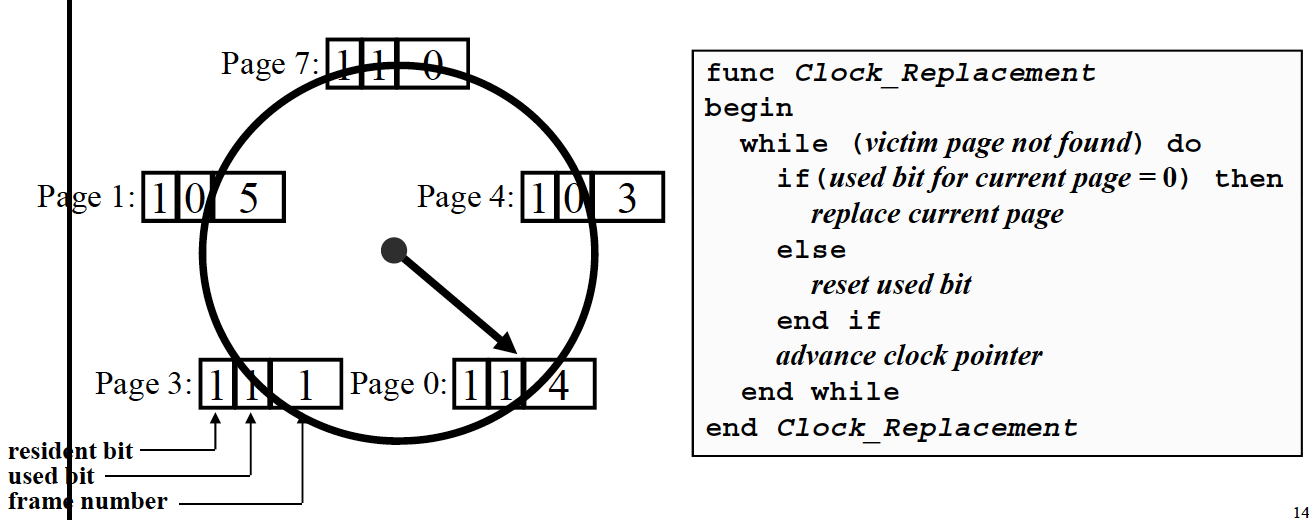 Clock Algorithm Page Replacement
Reference Stream
a
b
c
d
a
b
d
e
f
a
b
c
d
a
e
d
LRU clock
0
1
3
5
7
9
11
13
15
2
4
6
8
10
12
14
frame 0
a
!
!
!
!
f
d
!
frame 1
b
!
!
!
a
!
!
frame 2
c
e
b
e
frame 3
d
!
!
!
c
0
1
2
3
0
0
0
0
1
2
3
0
1
2
3
0
1
1
2
3
clock 
pos
loads 4, replacements 7
True LRU
Loads 4
Replacements 7
frame 0
a
a
f
d
d
frame 1
b
b
a
a
frame 2
c
e
c
frame 3
d
d
b
e
Comparing True LRU To Clock Algorithm
Same number of loads and replacements
But didn’t replace the same pages
What, if anything, does that mean?
Both are just approximations to the optimal
If LRU clock’s decisions are 98% as good as true LRU 
And can be done for 1% of the cost (in hardware and cycles) 
It’s a bargain!
Page Replacement and Multiprogramming
We don’t want to clear out all the page frames on each context switch
How do we deal with sharing page frames?
Possible choices:
Single global pool
Fixed allocation of page frames per process
Working set-based page frame allocations
Single Global Page Frame Pool
Treat the entire set of page frames as a shared resource
Approximate LRU for the entire set
Replace whichever process’ page is LRU
Probably a mistake
 Bad interaction with round-robin scheduling
The guy who was last in the scheduling queue will find all his pages swapped out
And not because he isn’t using them
When he gets in, lots of page faults
Per-Process Page Frame Pools
Set aside some number of page frames for each running process
Use an LRU approximation separately for each
How many page frames per process?
Fixed number of pages per process is bad
 Different processes exhibit different locality
Which pages are needed changes over time
Number of pages needed changes over time
 Much like different natural scheduling intervals
We need a dynamic customized allocation
Working Sets
Give each running process an allocation of page frames matched to its needs
How do we know what its needs are?
Use working sets
Set of pages used by a process in a fixed length sampling window in the immediate past1
Allocate enough page frames to hold each process’ working set
Each process runs replacement within its own set
1This definition paraphrased from Peter Denning’s definition
The Natural Working Set Size
Insufficient space leads to huge numbers of page faults
Number of page faults
The
sweet
spot
Little marginal benefit for additional space
More, is just “more”.
Working set size
Optimal Working Sets
What is optimal working set for a process?
 Number of pages needed during next time slice
What if we run the process in fewer pages?
 Needed pages will replace one another continuously
 Process will run very slowly
How can we know what working set size is?
 By observing the process’ behavior
Which pages should be in the working-set?
 No need to guess, the process will fault for them
Implementing Working Sets
Manage the working set size
Assign page frames to each in-memory process
Processes page against themselves in working set
Observe paging behavior (faults per unit time)
Adjust number of assigned page frames accordingly
Page stealing algorithms
E.g., Working Set-Clock
Track last use time for each page, for owning process
Find page (approximately) least recently used (by its owner)
Processes that need more pages tend to get more
Processes that don't use their pages tend to lose them
Thrashing
Working set size characterizes each process
How many pages it needs to run for t milliseconds
What if we don’t have enough memory?
Sum of working sets exceeds available memory
No one will have enough pages in memory
Whenever anything runs, it will grab a page from someone else
So they’ll get a page fault soon after they start running
This behavior is called thrashing
When systems thrash, all processes run slow
Generally continues till system takes action
Preventing Thrashing
We usually cannot add more memory
We cannot squeeze working set sizes
This will also cause thrashing
We can reduce number of competing processes
Swap some of the ready processes out
To ensure enough memory for the rest to run
Swapped-out processes won’t run for quite a while
But we can round-robin which are in and which are out
Unswapping a Process
What happens when a swapped process comes in from disk?
Pure swapping?
Bring in all pages before process is run, no page faults
Pure demand paging?
Pages are only brought in as needed
Fewer pages per process, more processes in memory
What if we pre-loaded the last working set?
Far fewer pages to be read in than swapping
Probably the same disk reads as pure demand paging
Far fewer initial page faults than pure demand paging
Clean Vs. Dirty Pages
Consider a page, recently paged in from disk
There are two copies, one on disk, one in memory
If the in-memory copy has not been modified, there is still an identical valid copy on disk
The in-memory copy is said to be “clean”
Clean pages can be replaced without writing them back to disk
If the in-memory copy has been modified, the copy on disk is no longer up-to-date
The in-memory copy is said to be “dirty”
If paged out of memory, must be written to disk
Dirty Pages and Page Replacement
Clean pages can be replaced at any time
The copy on disk is already up to date
Dirty pages must be written to disk before the frame can be reused
A slow operation we don’t want to wait for
Could only kick out clean pages
But that would limit flexibility
How to avoid being hamstrung by too many dirty page frames in memory?
Pre-Emptive Page Laundering
Clean pages give memory manager flexibility 
Many pages that can, if necessary, be replaced
We can increase flexibility by converting dirty pages to clean ones
Ongoing background write-out of dirty pages
Find and write out all dirty, non-running pages
No point in writing out a page that is actively in use
On assumption we will eventually have to page out
Make them clean again, available for replacement
An outgoing equivalent of pre-loading
Paging and Shared Segments
Some memory segments will be shared 
Shared memory, executables, DLLs 
Created/managed as mappable segments
One copy mapped into multiple processes
Demand paging same as with any other pages
Secondary home may be in a file system
Shared pages don't fit working set model
May not be associated with just one process
Global LRU may be more appropriate
Shared pages often need/get special handling